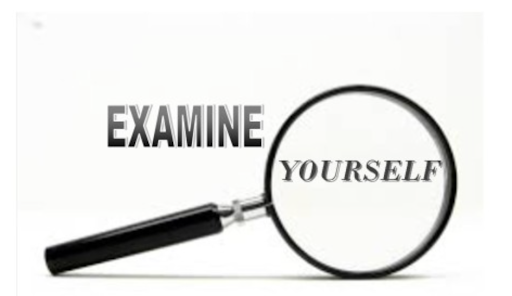 Introduction
1 Cor 11:28 “28 But let a man examine himself, and so let him eat of the bread and drink of the cup.”

Gal 6:3-4 “3 For if anyone thinks himself to be something, when he is nothing, he deceives himself. 4 But let each one examine his own work, and then he will have rejoicing in himself alone, and not in another.”

2 Cor 13:5 “5 Examine yourselves as to whether you are in the faith. Test yourselves. Do you not know yourselves, that Jesus Christ is in you?—unless indeed you are disqualified.”
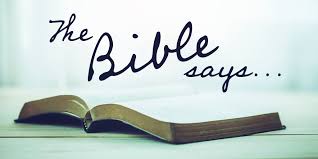 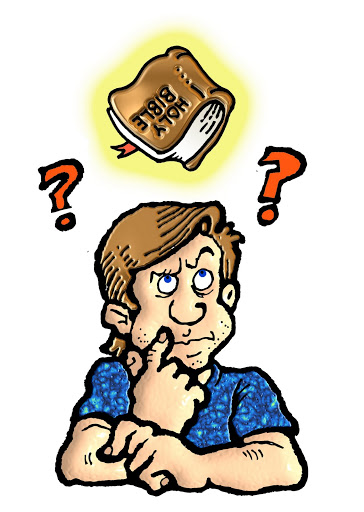 Examine Your thoughts
Ps 10:4 “4 The wicked in his proud countenance does not seek God; God is in none of his thoughts.”

Rom 8:5-6 “5 For those who live according to the flesh set their minds on the things of the flesh, but those who live according to the Spirit, the things of the Spirit. 6 For to be carnally minded is death, but to be spiritually minded is life and peace.” 

Col 2:2-3 “2 Set your mind on things above, not on things on the earth. 3 For you died, and your life is hidden with Christ in God.”
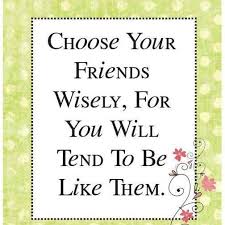 Examine the company you keep
Ps 1:1 “1 Blessed is the man Who walks not in the counsel of the ungodly, Nor stands in the path of sinners, Nor sits in the seat of the scornful;”

Prov 13:20 “20 He who walks with wise men will be wise, But the companion of fools will be destroyed.”

2 Thes 3:14-15 “14 And if anyone does not obey our word in this epistle, note that person and do not keep company with him, that he may be ashamed. 15 Yet do not count him as an enemy, but admonish him as a brother.”
Examine your affections
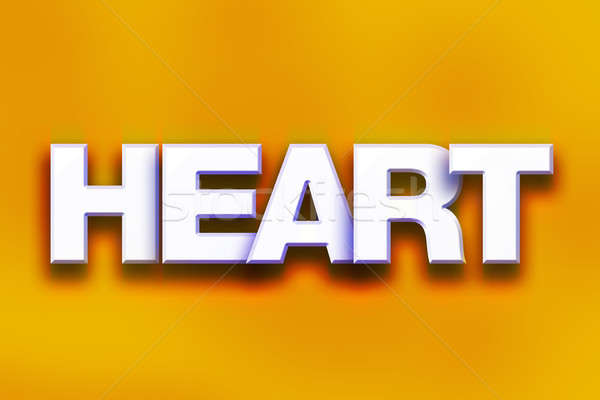 Mt 6:19-21 “19 “Do not lay up for yourselves treasures on earth, where moth and rust destroy and where thieves break in and steal; 20 but lay up for yourselves treasures in heaven, where neither moth nor rust destroys and where thieves do not break in and steal. 21 For where your treasure is, there your heart will be also.”

1 Jn 2:15-17 “15 Do not love the world or the things in the world. If anyone loves the world, the love of the Father is not in him. 16 For all that is in the world—the lust of the flesh, the lust of the eyes, and the pride of life—is not of the Father but is of the world. 17 And the world is passing away, and the lust of it; but he who does the will of God abides forever.”
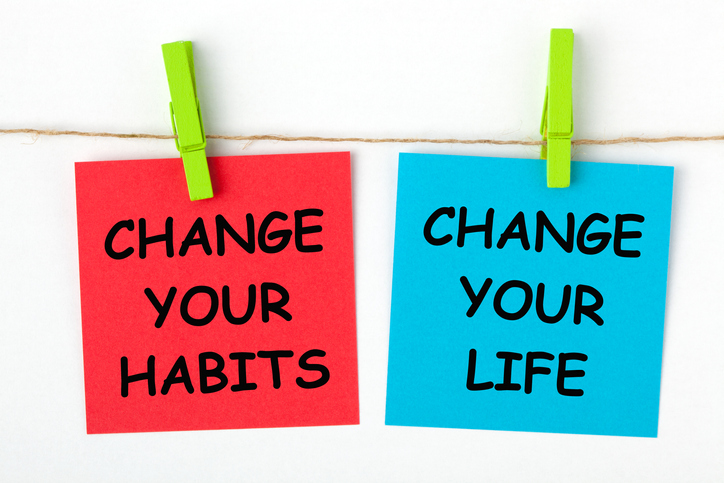 Examine your habits
Mt 5:16 “16 Let your light so shine before men, that they may see your good works and glorify your Father in heaven.”

Rom 12:1-2 “12 I beseech you therefore, brethren, by the mercies of God, that you present your bodies a living sacrifice, holy, acceptable to God, which is your reasonable service. 2 And do not be conformed to this world, but be transformed by the renewing of your mind, that you may prove what is that good and acceptable and perfect will of God.”

Heb 10:25 “25 not forsaking the assembling of ourselves together, as is the manner of some, but exhorting one another, and so much the more as you see the Day approaching.”
Examine your motives
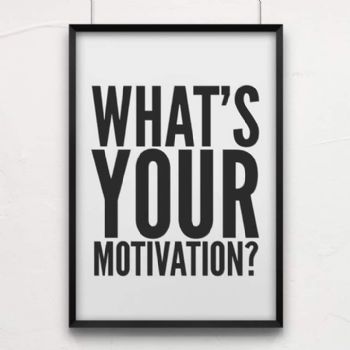 Ga1:10 “10 For do I now persuade men, or God? Or do I seek to please men? For if I still pleased men, I would not be a bondservant of Christ.”

Phil 1:15-18 “15 Some indeed preach Christ even from envy and strife, and some also from goodwill: 16 The former preach Christ from selfish ambition, not sincerely, supposing to add affliction to my chains; 17 but the latter out of love, knowing that I am appointed for the defense of the gospel. 18 What then? Only that in every way, whether in pretense or in truth, Christ is preached; and in this I rejoice, yes, and will rejoice.”

1 Cor 10:31 “31 Therefore, whether you eat or drink, or whatever you do, do all to the glory of God.”
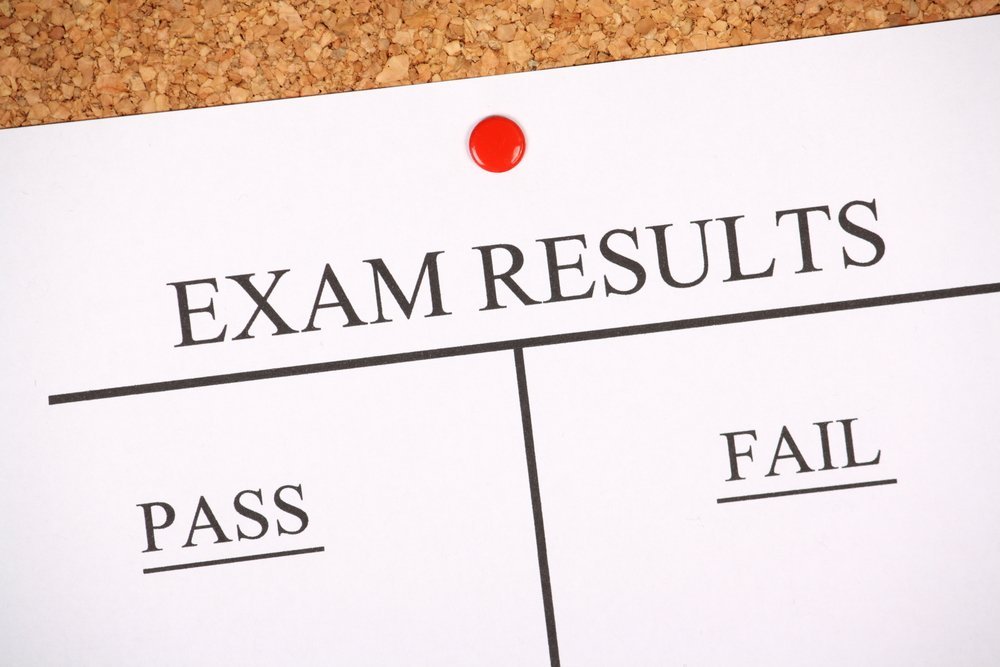